Светски дан менталног здравља 10. октобар
Нека ментално здравље и добробит
 постану приоритет за све!
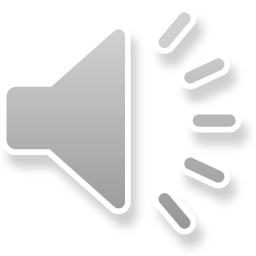 Светски дан менталног здравља
Представља најважнију годишњу глобалну кампању намењену подизању свести о значају менталног здравља. 

Обележава се на свим континентима и у готово свим земљама кроз локалне, регионалне и националне догађаје и програме.

Ове године се обележава под слоганом Нека ментално здравље и добробит постану приоритет за све и пружа прилику да се сви покренемо ради заштите и побољшања менталног здравља.
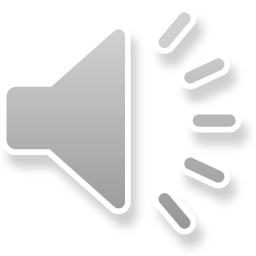 Шта су ментално здравље и добробит?
Здравље је стање потпуне физичке, менталне и друштвене добробити, а не само одсуство болести или немоћи.

Ментално здравље представља стање добробити у коме појединац остварује свој потенцијал, може се суочавати с уобичајеним животним стресом, радити продуктивно, остваривати резултате и допринети својој заједници.
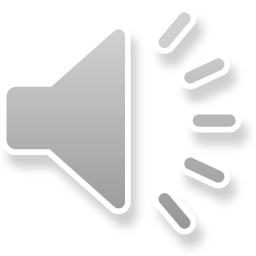 Око 800 милиона људи (11%) широм света живи са неким поремећајем менталног здравља. 

Према проценама, у Србији са депресијом живи око 5% популације и са анксиозним поремећајима 3,8%.
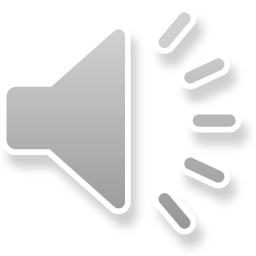 Примери ризика по ментално здравље
генетска предиспозиција
бескућништво и незапосленост
употреба алкохола и психоактивних супстанци
дисфункционална породица
стресни животни догађаји
дискриминација
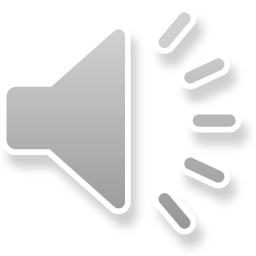 Примери заштитних фактора за ментално здравље
личне особине, укључујући способност суочавања са стресом, вештине решавања проблема
физичко здравље и здраво понашање
друштвена подршка
снажан културни идентитет
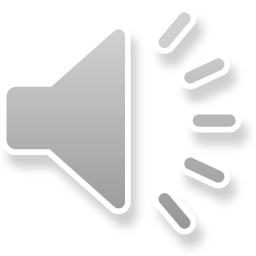 Савети за добро ментално здрављеХраните се правилно, одржавајте кондицију, одмарајте Изградите самопоуздањеПрепознајте емоције и управљајте њима Научите како да управљате стресом Негујте здраве односе са члановима породице и пријатељима  Пронађите подршку у удружењима
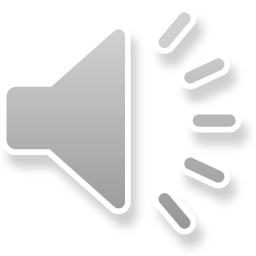 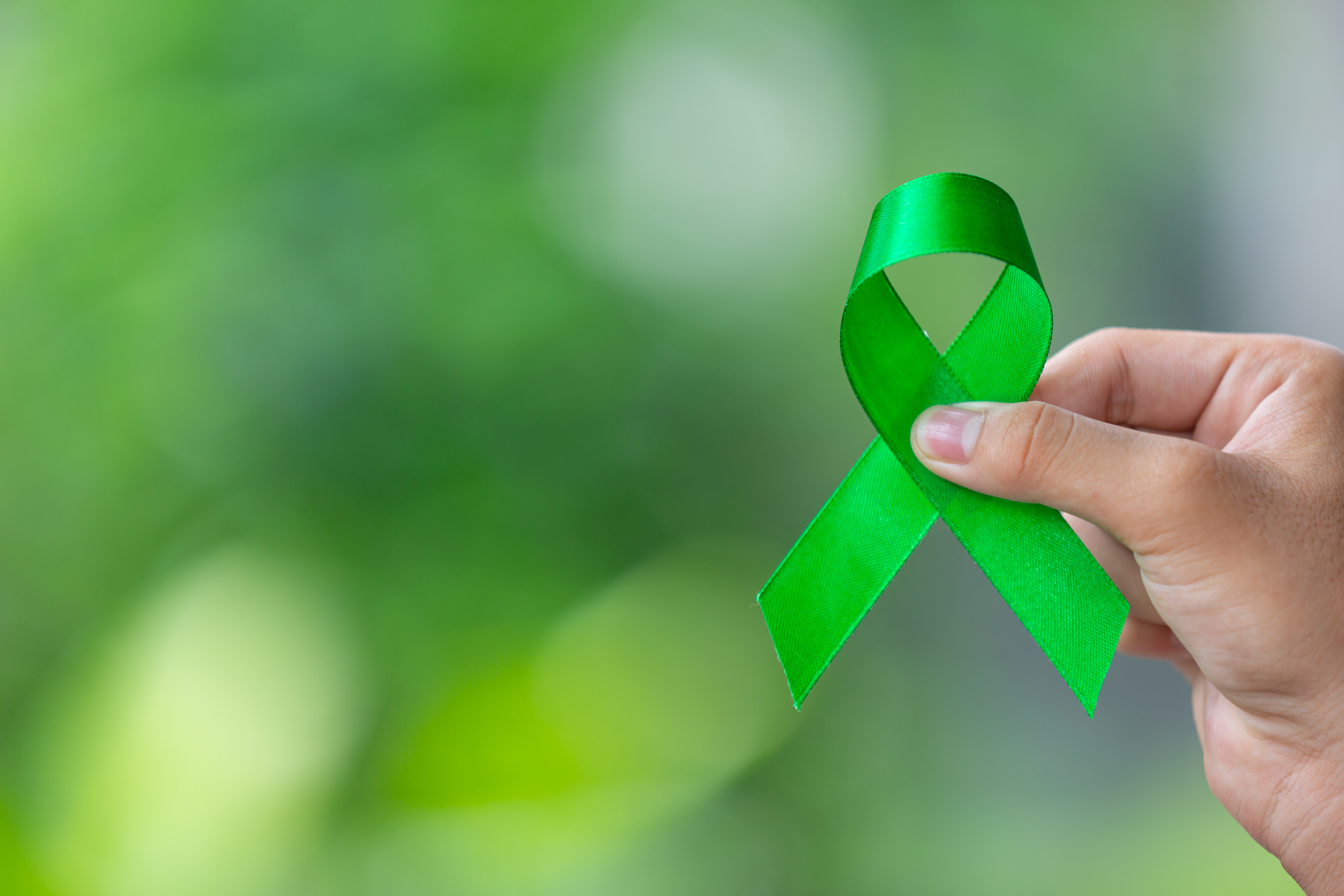 За добро ментално здравље...Одредите приоритете и поставите јасне циљеве          Одвојите време за ствари у којима уживате                          Научите да будете у миру са самим собом
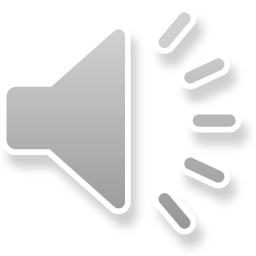